帰省前及び帰省先から戻った際に検査を受けていただくようお願いします。
（特にオミクロン株対応ワクチンを未接種の方は、オミクロン株対応ワクチンを接種していただくとともに、積極的に検査を受けていただきますようお願いいたします。）
検査は、全国で１万３千箇所以上あるお近くの無料検査事業の拠点で無料で受けられます。
（各拠点については都道府県ホームページ等でご確認いただけます。）
年末年始期間に
帰省される方へ
また、 ● ● ●（当駅・当空港など）においても令和４年12月●日～令和５年１月●日まで、下記の場所で無料検査が受けられます。
年末年始期間を安全・安心にお過ごしいただくため、
感染対策へのご協力をよろしくお願いいたします。
注：10歳未満のお子様は同伴する保護者が検査を受けることで検査不要です。
（地図）
拠点名：〇〇
開設期間：令和４年12月〇日～令和５年１月〇日
営業時間：00:00～00:00
要予約（空きがあれば現地での受付可）/予約不要
（地図）
拠点名：〇〇
開設期間：令和４年12月〇日～令和５年１月〇日
営業時間：00:00～00:00
要予約（空きがあれば現地での受付可）/予約不要
箇所数分分割掲載
新型コロナウイルス等
感染症対策推進室
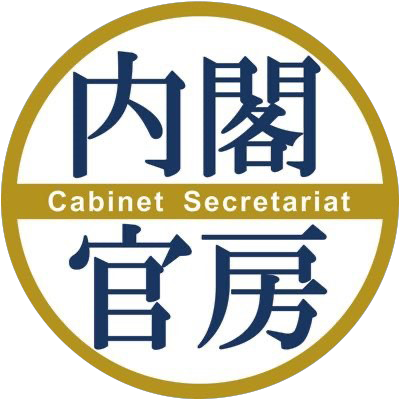